МДОУ «Детский сад № 30»
Кинезиологические игровые приёмы в работе с детьми старшего дошкольного возраста


              Подготовили:
                                  Моисеева Е.А.
                                  Смирнова А.С.
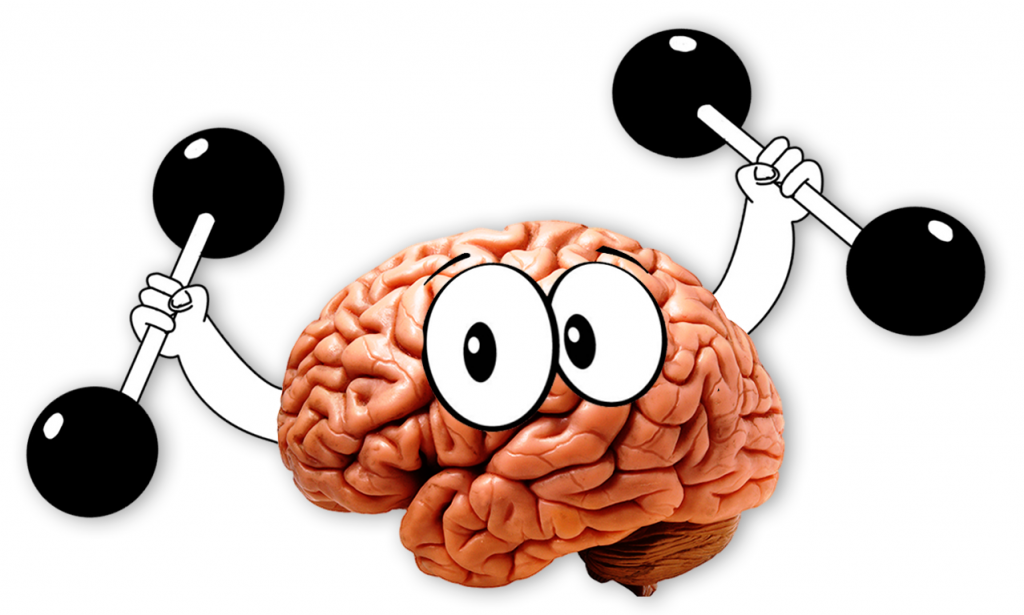 Ум ребенка находится
на его пальцах.
 В.А. Сухомлинский
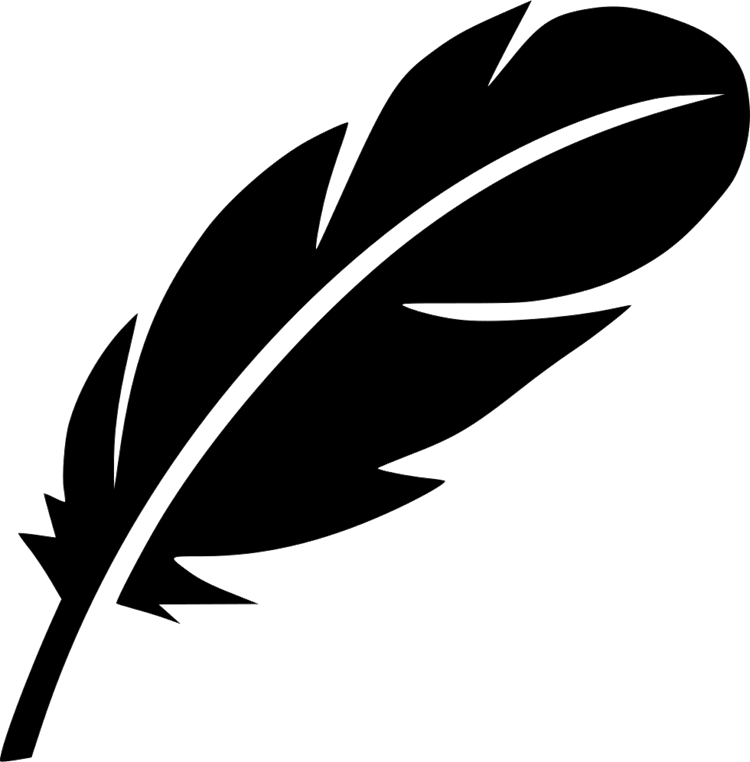 Мозг, хорошо устроенный, стоит больше,
чем мозг, хорошо наполненный.
Мишель де Монтень
Кинезиология
- наука о развитии умственных способностей и физического здоровья через определенные двигательные упражнения. 

   Кинезиологические упражнения – это комплекс движений, позволяющих активизировать межполушарное воздействие.
Цель
Задачи
Развитие межполушарного воздействия, способствующего активизации мыслительной деятельности.
Синхронизация работы полушарий; 

Развитие мелкой моторики; 

Развитие способностей; 

Развитие памяти, внимания, речи; 

Развитие мышления;

Профилактика дислексии и дисграфии.
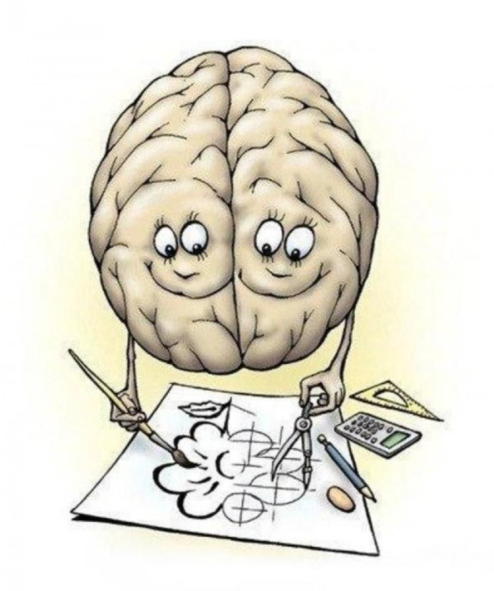 Межполушарное взаимодействие – это особый механизм объединения левого и правого полушарий в единую интегративную целостно работающую систему, формирующийся под влиянием как генетических, так и средовых факторов
Левое полушарие
Правое полушарие
математическое, знаковое, речевое, логическое, аналитическое –отвечает за восприятие слуховой информации, постановку целей и построение программ.
гуманитарное, образное, творческое – отвечает за тело, координацию движений, пространственное, зрительное и кинестетическое восприятие.
Функции полушарий головного мозга
Левое полушарие
Правое полушарие
регуляция, восприятие и воспроизведение интонационно-мелодической стороны речи; 
глобальное восприятие замысла текстов, картин, бытовой ситуации, глобальное понимание жестов и мимики;
глобальное восприятие и воспроизведение звукового абриса слова, что позволяет понимать ситуативную речь, оперировать интонациями, понимать юмористический смысл, сохранять способность к глобальному чтению отдельных слов;
хранение различных видов речевых автоматизмов;
лицевой и цветовой гнозис;
сведения об элементарном числе и соотнесение его с цифрой.
фонематическое восприятие, анализ, синтез;
звукопроизношение;
контроль и регуляция речевой деятельности;
чтение и письмо;
память на факты, имена, даты;
аналитическое мышление;
распознание математических символов и операций;
дискретная обработка информации.
Кинезиология – здоровьесберегающая технология
Методы и приемы кинезиологических упражнений: 

Растяжки нормализуют гипертонус (неконтролируемое чрезмерное мышечное напряжение) и гипотонус (неконтролируемая мышечная вялость).    
Дыхательные упражнения улучшают ритмику организма, развивают самоконтроль и произвольность.
Глазодвигательные упражнения позволяют расширить поле зрения, улучшить восприятие. Однонаправленные и разнонаправленные движения глаз и языка развивают межполушарное взаимодействие и повышают энергетизацию организма.
При выполнении телесных движений развивается межполушарное взаимодействие, снимаются непроизвольные, непреднамеренные движения и мышечные зажимы. 
Массаж – воздействует на биологически активные точки.
Упражнения для релаксации способствуют расслаблению, снятию напряжения.
Условия проведения упражнений
занятия проводятся в доброжелательной обстановке;
занятия проводятся утром;
занятия проводятся систематически;
темп выполнения заданий наращивается и усложняется;
от детей требуется точное выполнение движений и приемов;
упражнения проводятся по специально разработанным комплексам;
длительность занятий по одному комплексу составляет две недели.
В дошкольном детстве психомоторное и когнитивное развитие неразделимы, причём двигательное развитие становится основой не только для когнитивного, но и для эмоционального и социального развития ребёнка.
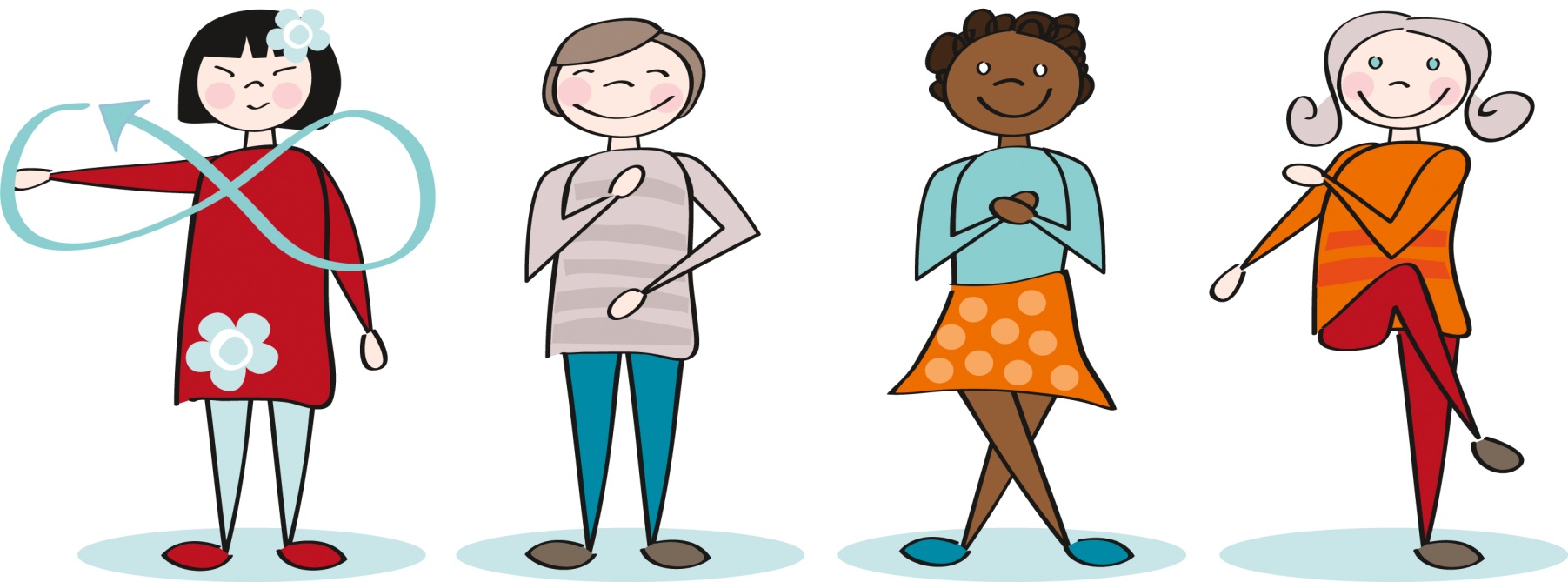 Комплекс упражнений на развитие мелкой моторики.
Колечко.
Кулак-ребро-ладонь.
Лезгинка.
Рисунки двумя руками.
Ухо-нос.
7.Кулак-ладонь(Фонарики).
Ладушки.
Лягушка.
Паучок.
Пингвины.
Ок-Победа.
«Чтобы сделать ребёнка умным и рассудительным, сделайте его крепким и здоровым. Пусть он бегает, работает, действует – пусть он находиться в движении»
Ж.Ж.Руссо.
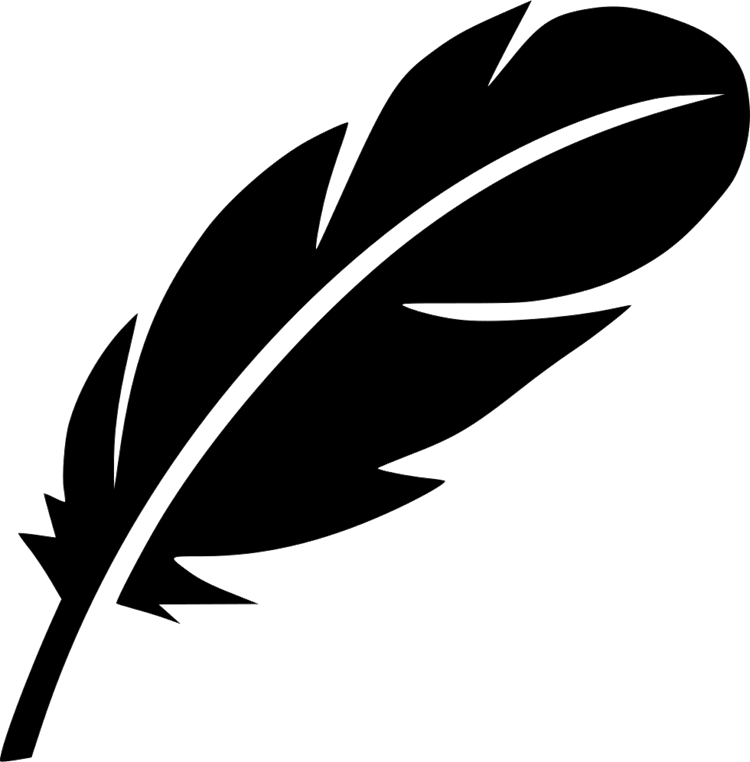 «Перекрестные шаги»
Координационная лестница.
Развитие у детей старшего дошкольного возраста координационных способностей, силовых навыков, прыгучести, ориентировки в пространстве.

 Характерные особенности координационной лестницы
Вариативность
Доступность
Безопасность
Мобильность
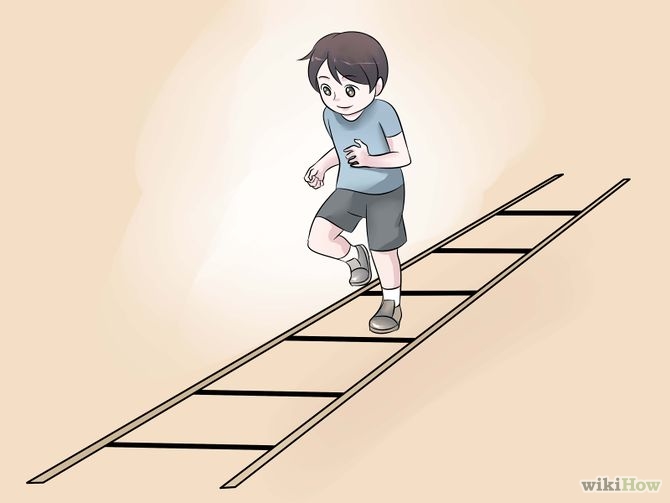 Игровой коврик «Руки-ноги»
Эта игра направлена на развитие у детей старшего дошкольного возраста координационных способностей, равновесия, внимательности, ориентировки в пространстве и схеме тела.
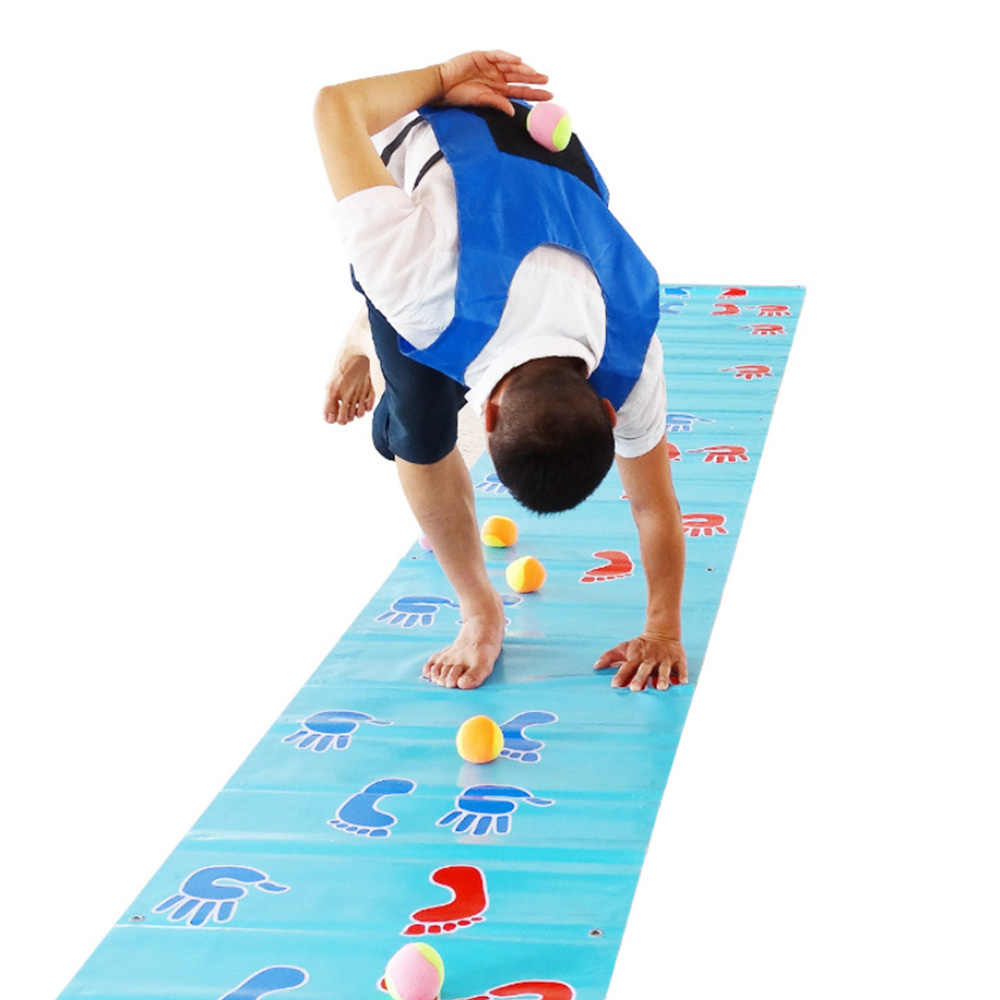 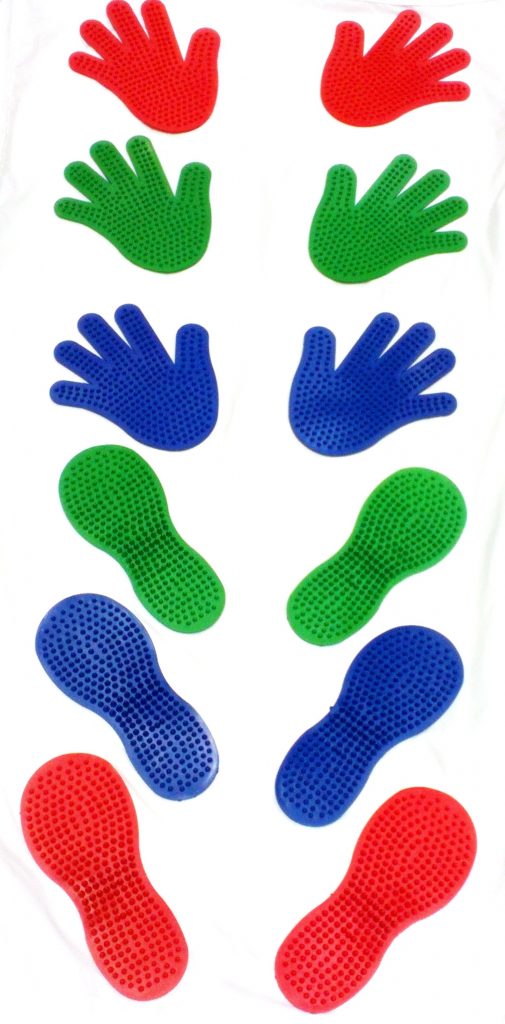 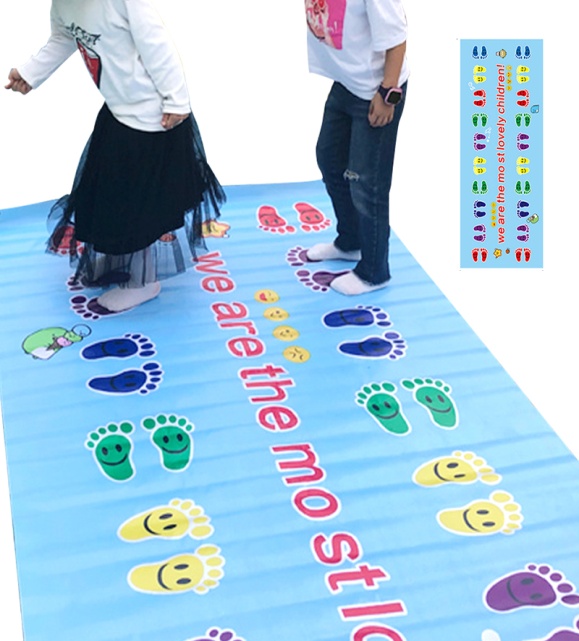 Игры с мячом.
Развивают общую и мелкую моторику, ориентировку в пространстве. 
Регулируют силу и точность движения. 
Активизируют непроизвольное внимание и формируют произвольное. 
Развивают и нормализуют эмоционально – волевую сферу, что особенно важно для гипервозбудимых детей. 
Развивают глазомер, силу, ловкость, быстроту реакции. 
Развивают коммуникативные навыки, снижающие проявление робости и застенчивости.
 Благодаря играм в мяч  кисти рук приобретают хорошую подвижность, гибкость, исчезает скованность движений. Развитие мелкой моторики (гибкости и точности движений пальцев рук) и тактильной чувствительности – мощный стимул развития у детей восприятия, внимания, памяти, мышления и речи.
А также вызывает эмоциональный подъем, чувство радости и удовольствия.
Т.А.Воробьева, О.И. Крупенчук « Мяч и речь»

игры направлены на
  развитие мелкой моторики 
на развитие ориентировки 
  в  пространстве  
на формирование 
   правильного 
  произношения и 
  фонематических  процессов 
на обобщение и 
  расширение словарного 
   запаса 
на развитие грамматического
  строя речи.
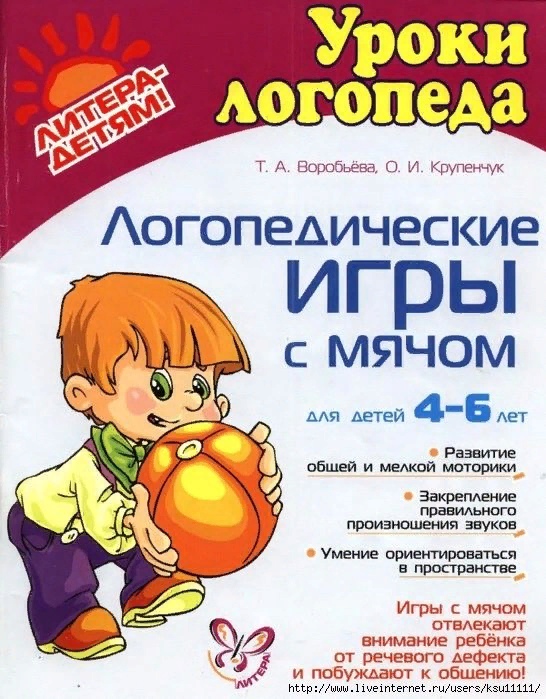 Нейропсихологическая игра «Попробуй повтори»
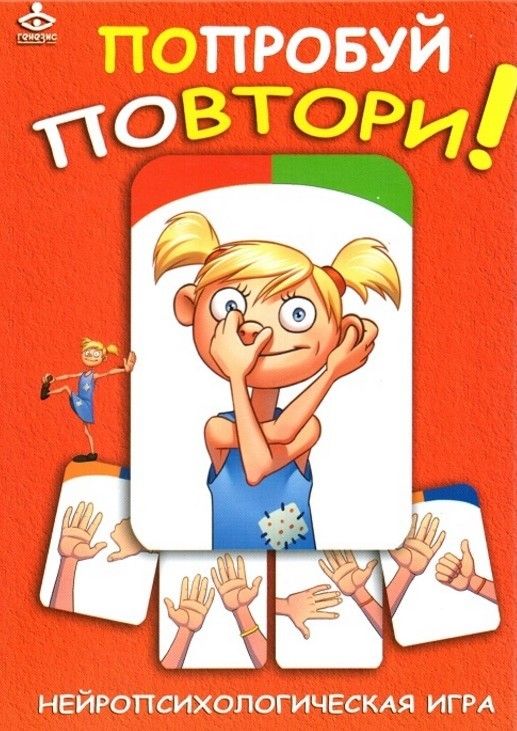 Игра улучшает мыслительную деятельность. Ситуация поиска вызывает возбуждение в глубинных структурах мозга, которая активизирует работу полушарий. Кроме того игра способствует развитию внимания, пространственных представлений, улучшает реакцию.
В игровой набор входят два вида карточек:

1.   Карточки, на которых нарисованы только руки.   - карточки с изображением одной руки; 
      - карточки с изображением обеих рук (левой и правой); 
      - карточки с изображением рук, которые невозможно воспроизвести одному человеку.

2.  Карточки с нарисованными на них человечками.    - человек изображён в полный рост,
      - только верхняя часть  тела человека.
Кинезиологические сказки для детей.
Цель: развитие мелкой моторики пальцев рук, согласование речи с движением, активизация воображения, памяти и активизация межполушарного взаимодействия. Кинезиологичекие сказки улучшает работу полушарий головного мозга, способствуют эмоциональному настрою, снижают утомляемость на занятиях, улучшают самоконтроль. В свою очередь происходит коррекция недостатков речевого и моторного развития дошкольников.
Сказка «В лесу»

Упражнение ёжик.
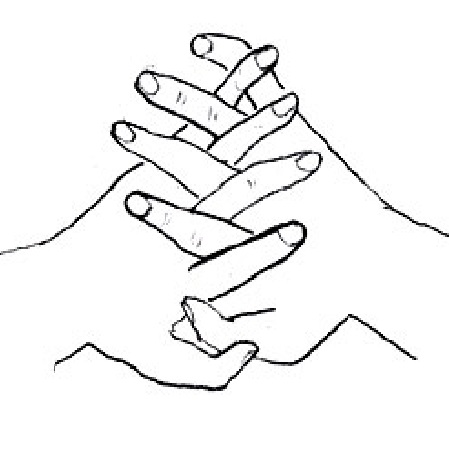 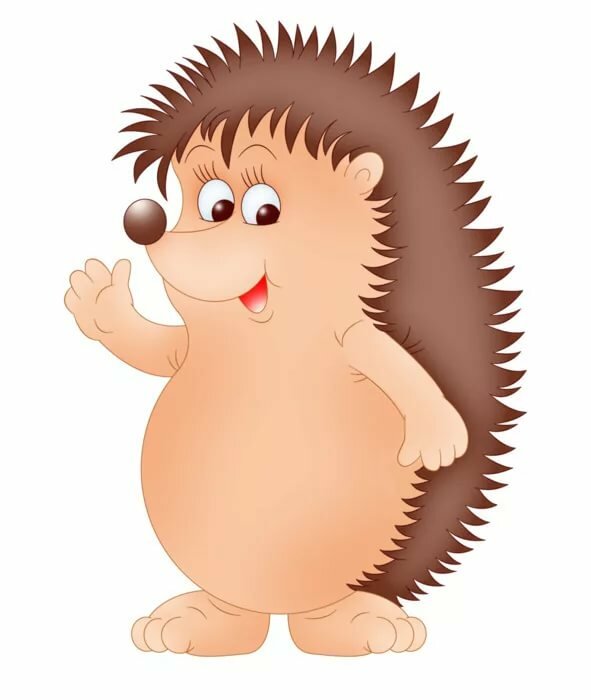 Упражнение «Заяц».
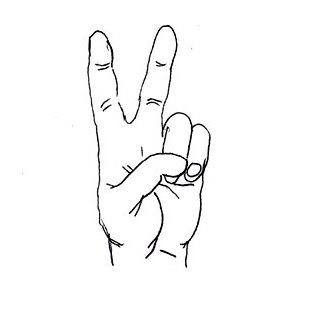 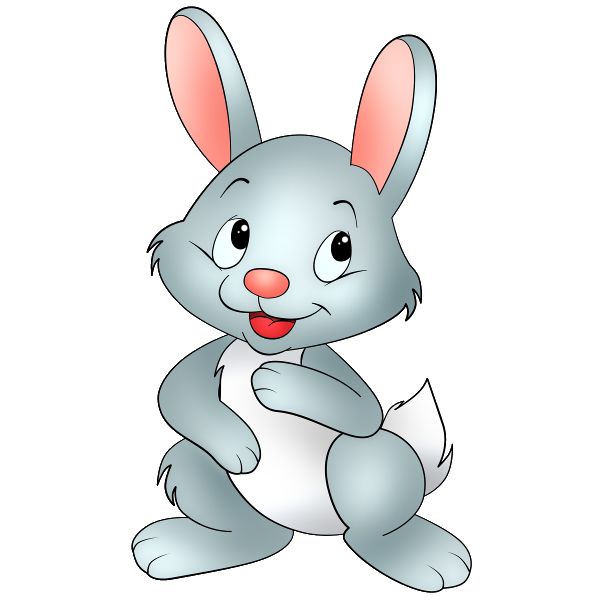 Ежик рассказал зайчику, что пошел гулять по лесу. Упражнение «Кулак-ладонь».
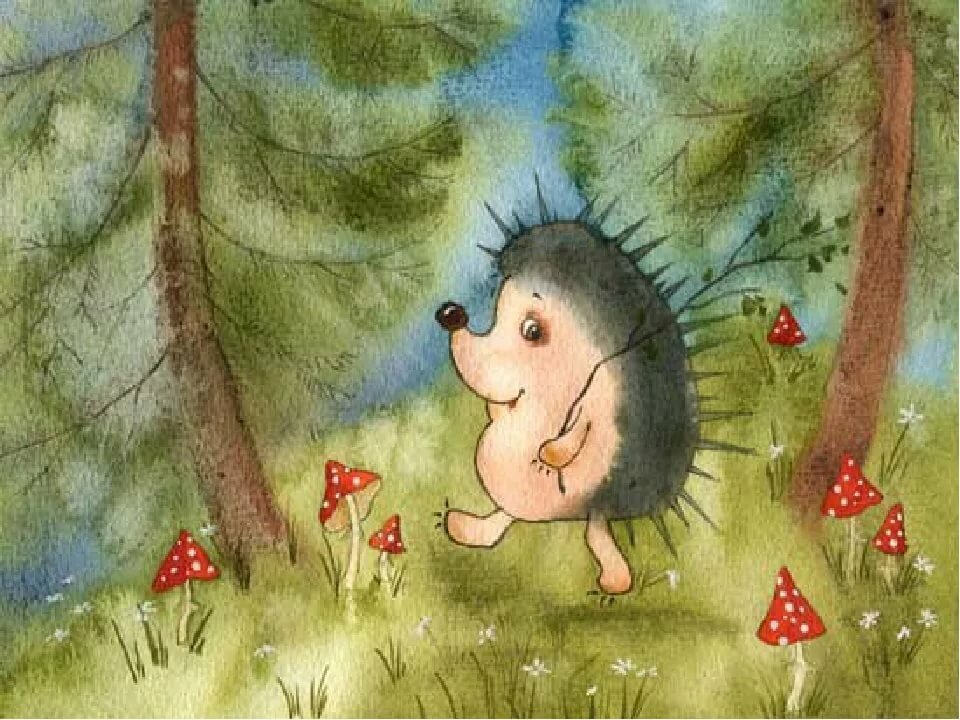 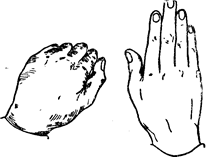 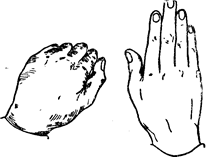 Упражнение «Дом».
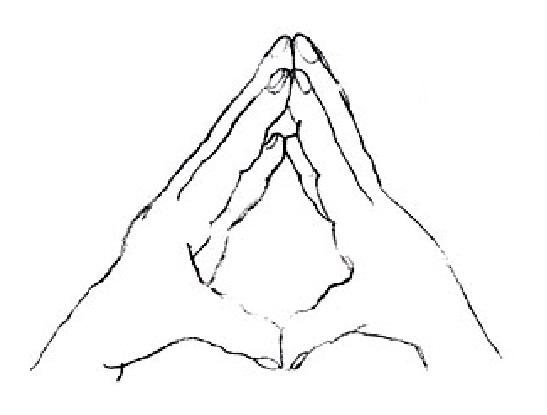 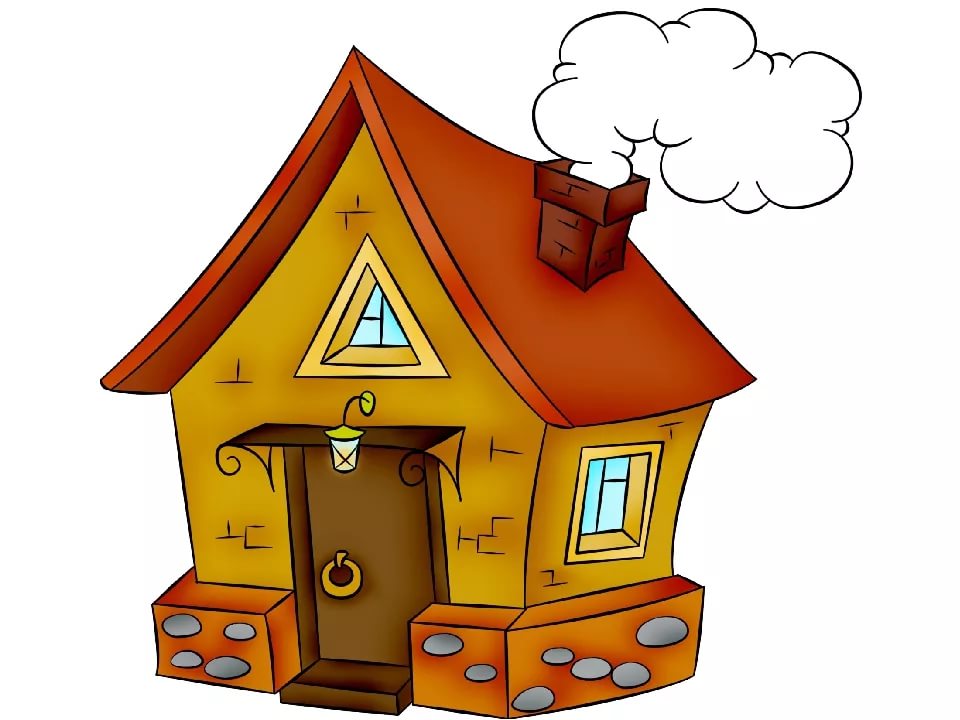 Упражнение «Кулак-ладонь».
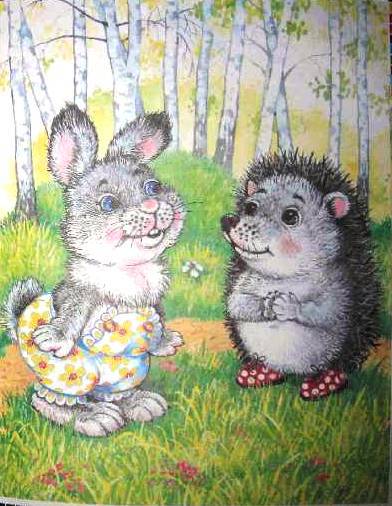 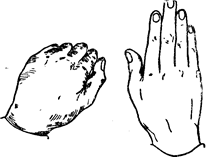 Упражнение «Деревья».
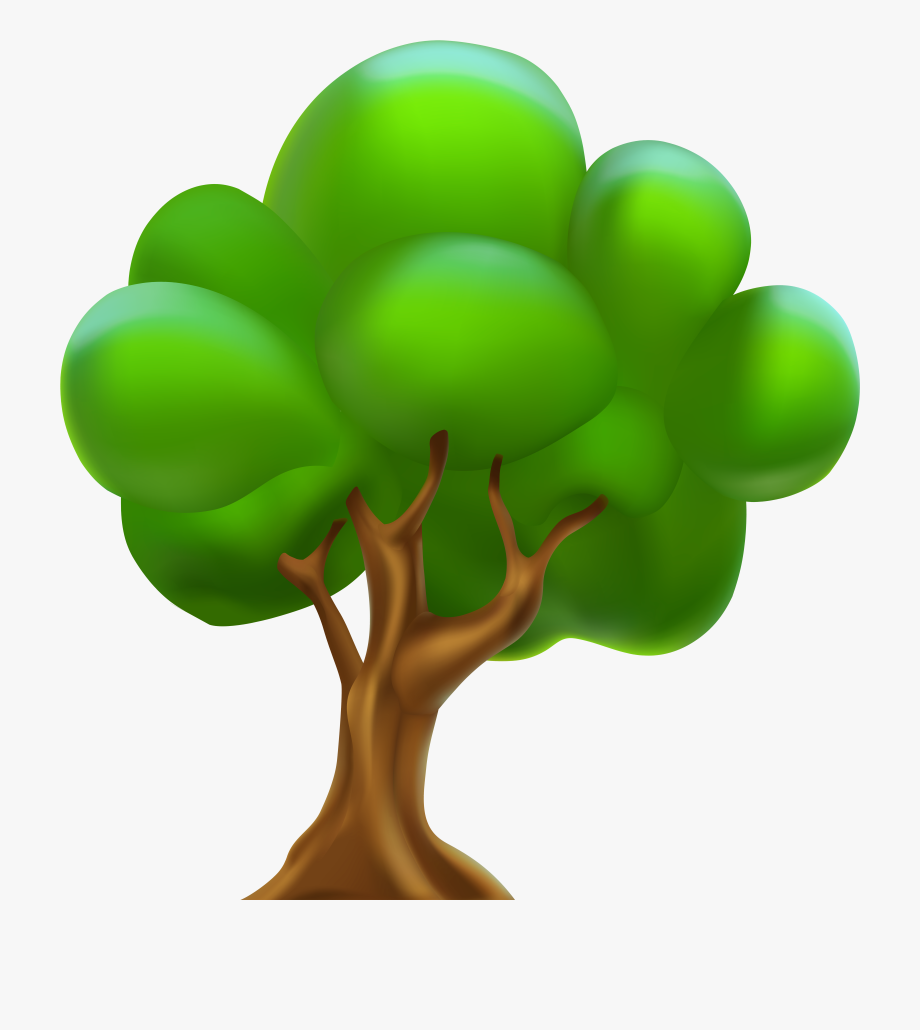 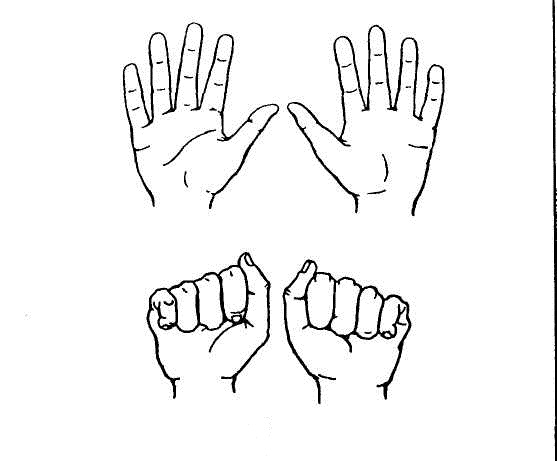 Упражнение «Кулак-ладонь».





Упражнение «Дом».
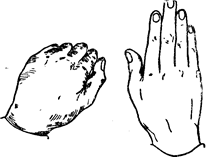 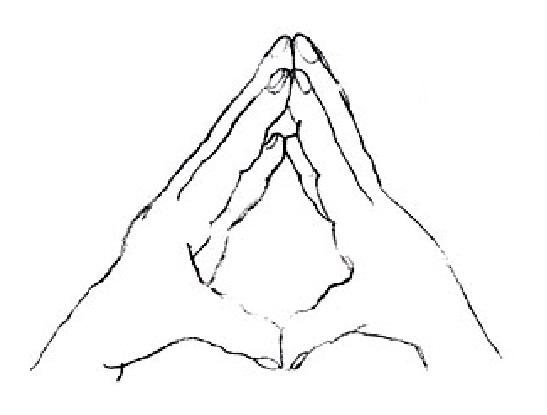 Упражнение «Собачка».
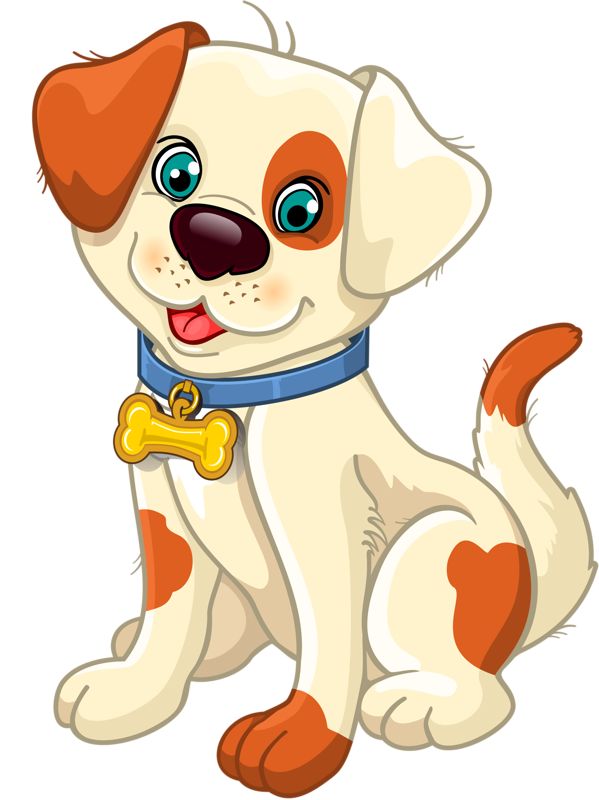 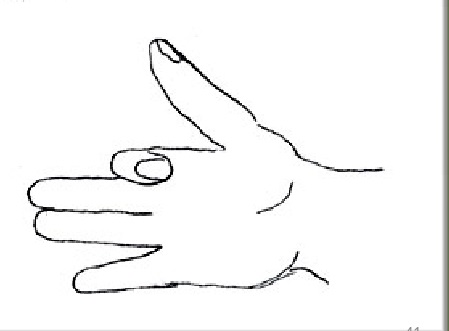 Упражнение «Заяц».


Упражнение «Собачка».


Упражнение «Дом».


Упражнение «Кулак-ладонь».
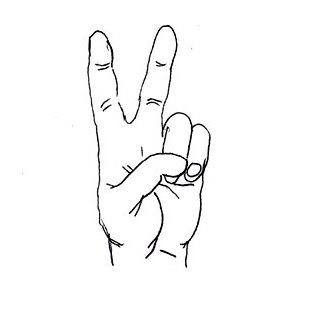 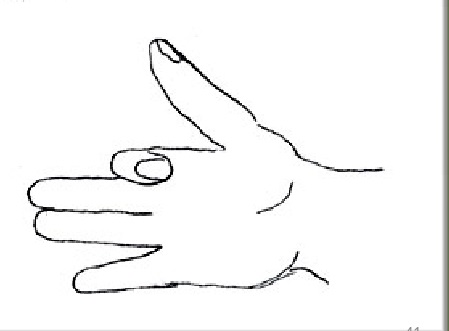 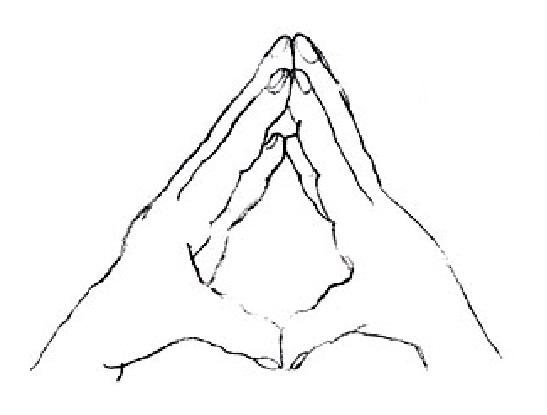 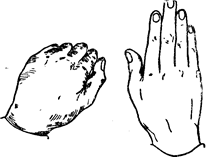 Упражнение «Ладушки».
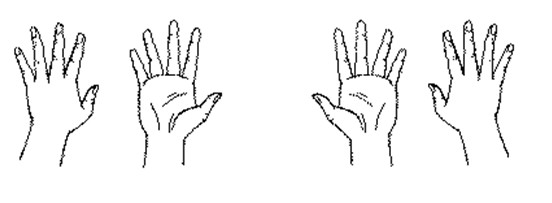 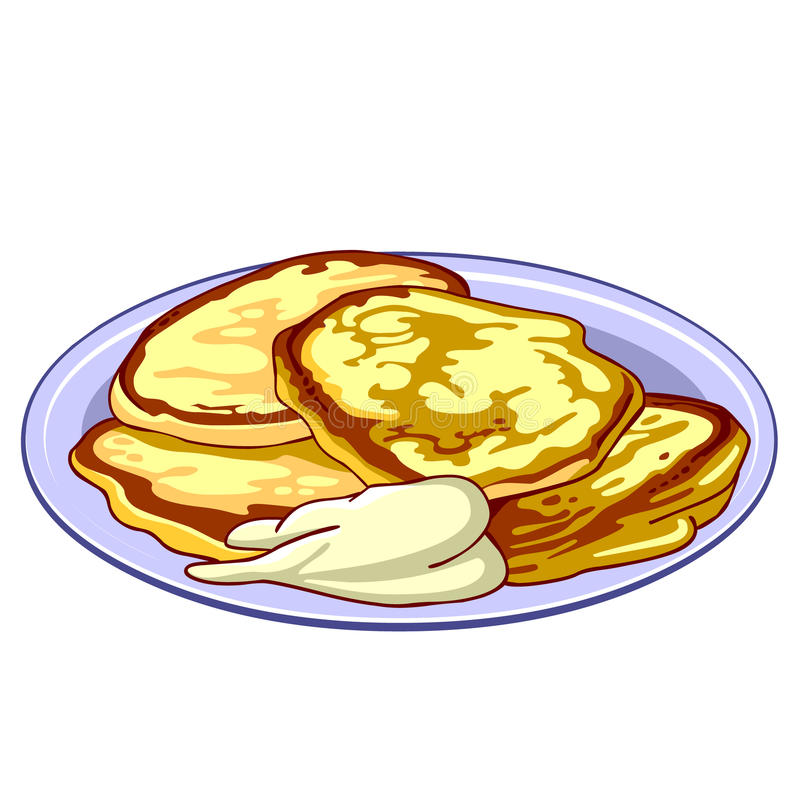 Вывод.

Регулярное выполнение кинезиологических упражнений способствует активизации межполушарного взаимодействия, синхронизации работы полушарий.
Оказывает положительное влияние на коррекцию обучения, развитие интеллекта, улучшает состояние физического здоровья и социальной адаптации детей, снижает утомляемость, повышает способность к произвольному контролю.
Такой подход позволяет наполнить наше ежедневное общение с дошкольниками новыми играми, несущими в себе важнейшее коррекционно-развивающее значение.
Спасибо за внимание!
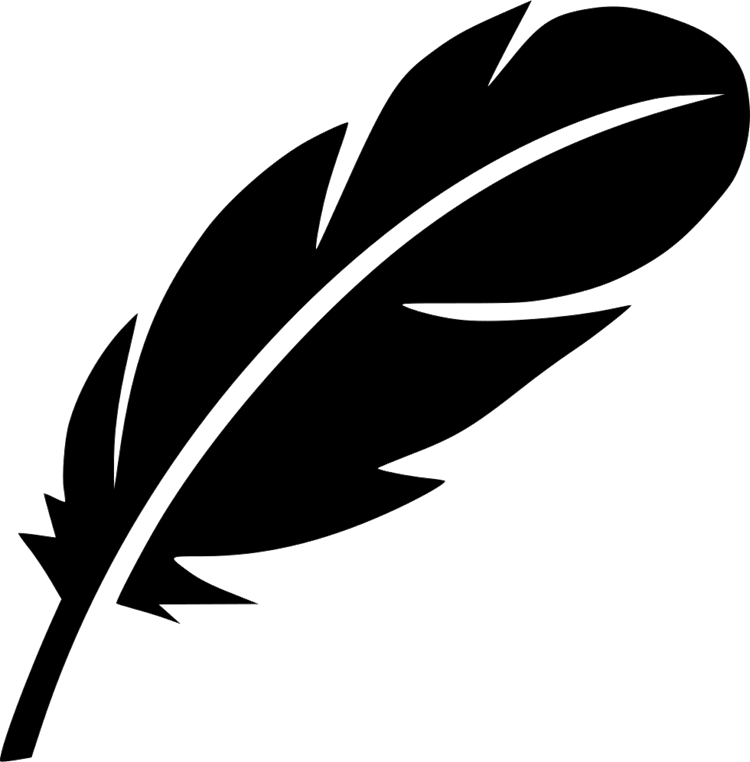